Религия как одна из форм культуры
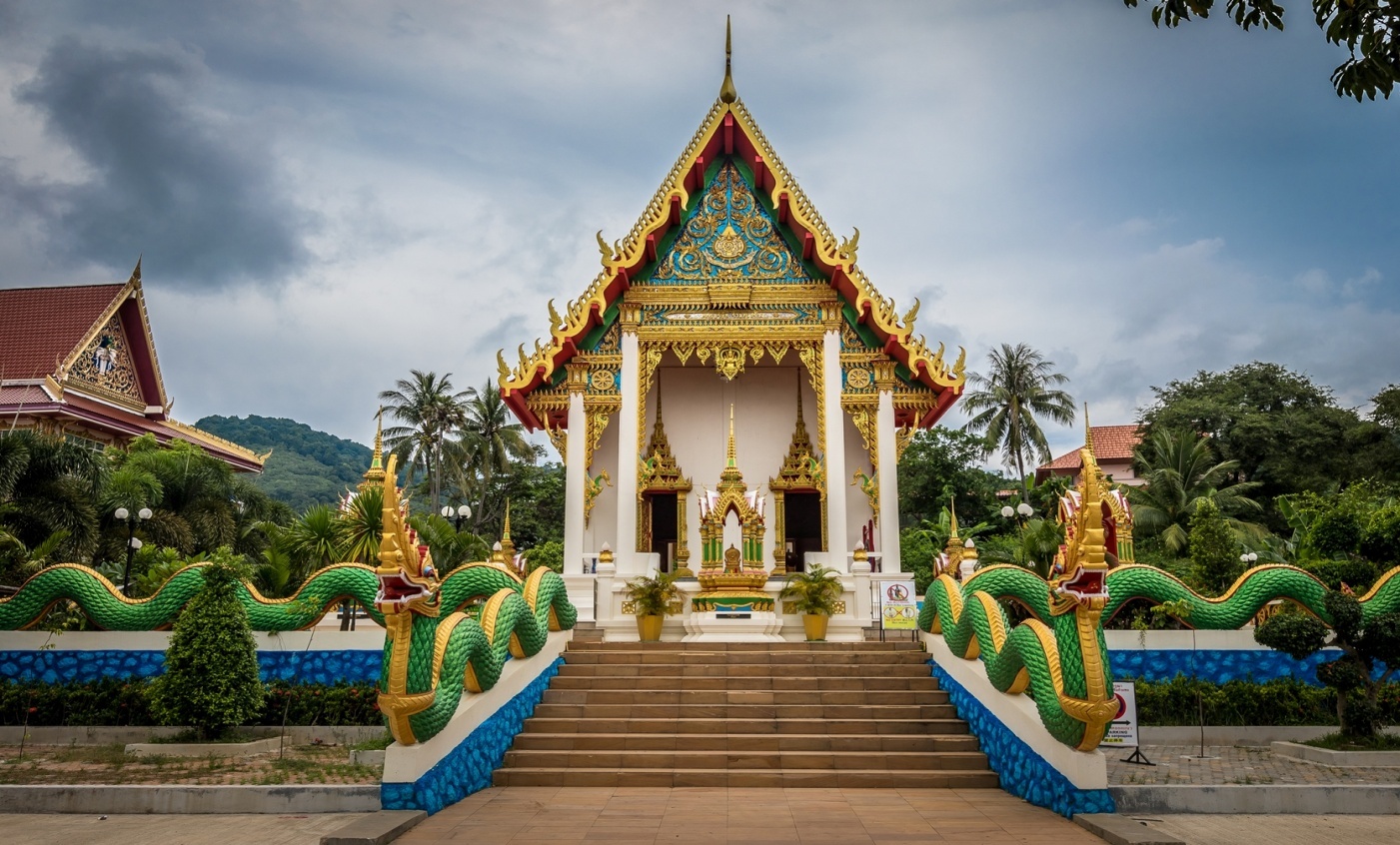 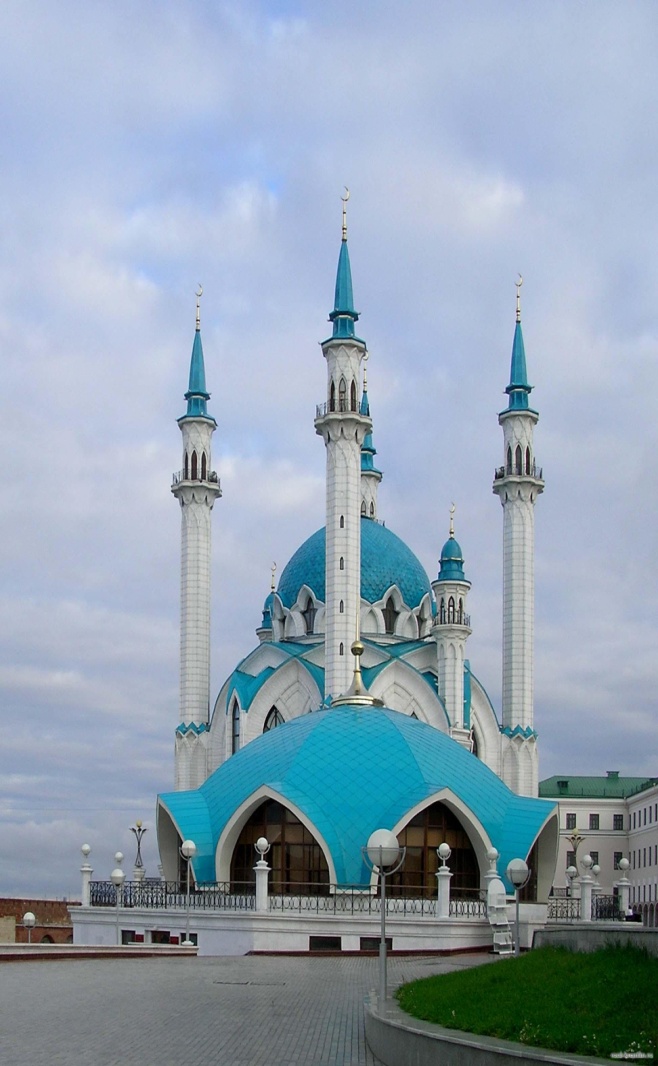 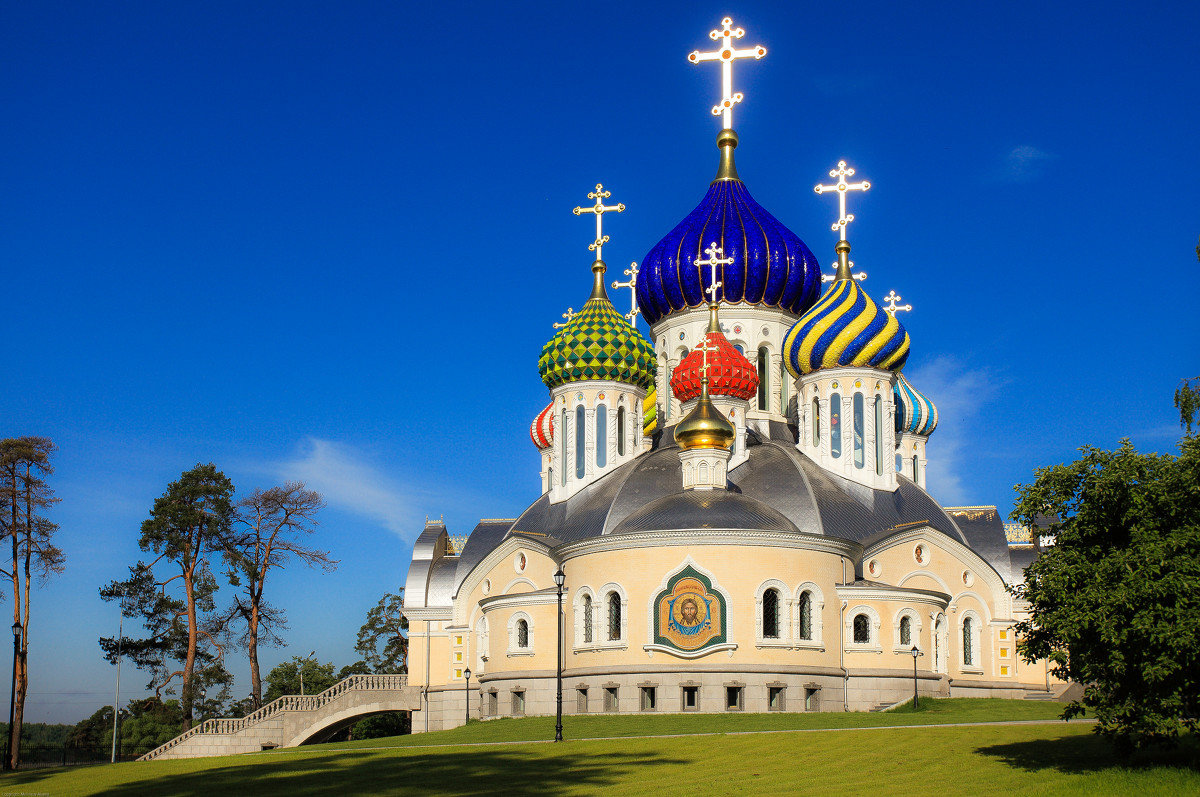 План урока
1. Особенности религиозной веры.
2. Роль религии в жизни общества
3. Религиозные организации и объединения.
4. Свобода совести, свобода вероисповедания.
Проблемные вопросы
Почему человек верит в возможность вмешательства сверхъестественных сил в свою жизнь?
Почему активное развитие науки не уменьшает количество верующих в стране?
Какова роль религии в жизни общества?
Религия
(от лат. religio – святыня) – совокупность представлений, основанных на вере в существование высших сил и существ (Бога и богов), а также соответствующее поведение и специфические действия.
Как и почему возникли различные верования, пытались объяснить не только представители церкви, но и светские мыслители, многие из которых были неверующими.
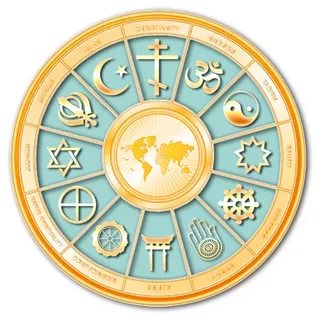 Почему активное развитие науки, распространение научных знаний не уменьшает число верующих?
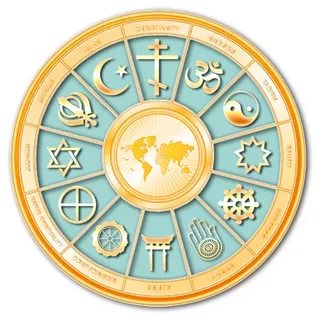 1. Особенности религиозной веры:
таинственная связь между человеком и Богом,
 поклонение этим силам,
вера,
Особые ритуалы, обряды (вершина обрядовых действий – молитва)
2. Роль религии в жизни общества
таблица «Функции религии»
3. Религиозные организации и объединения
4. Свобода совести, свобода вероисповедания
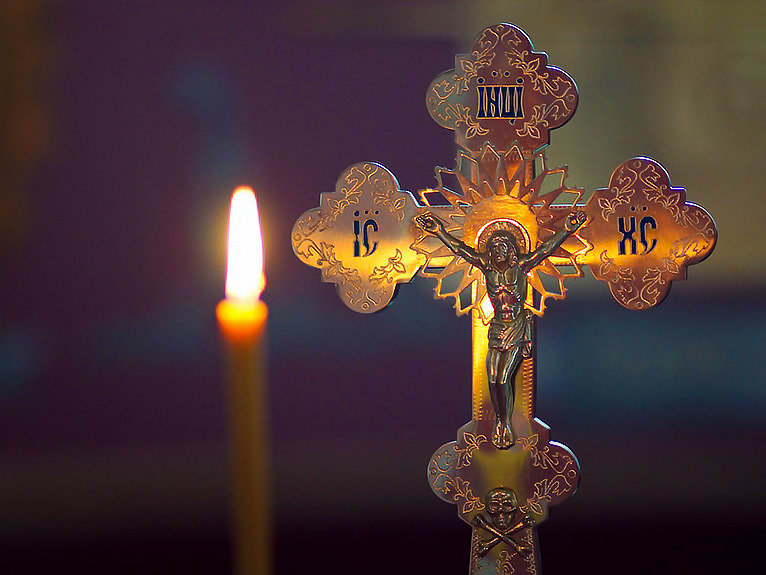 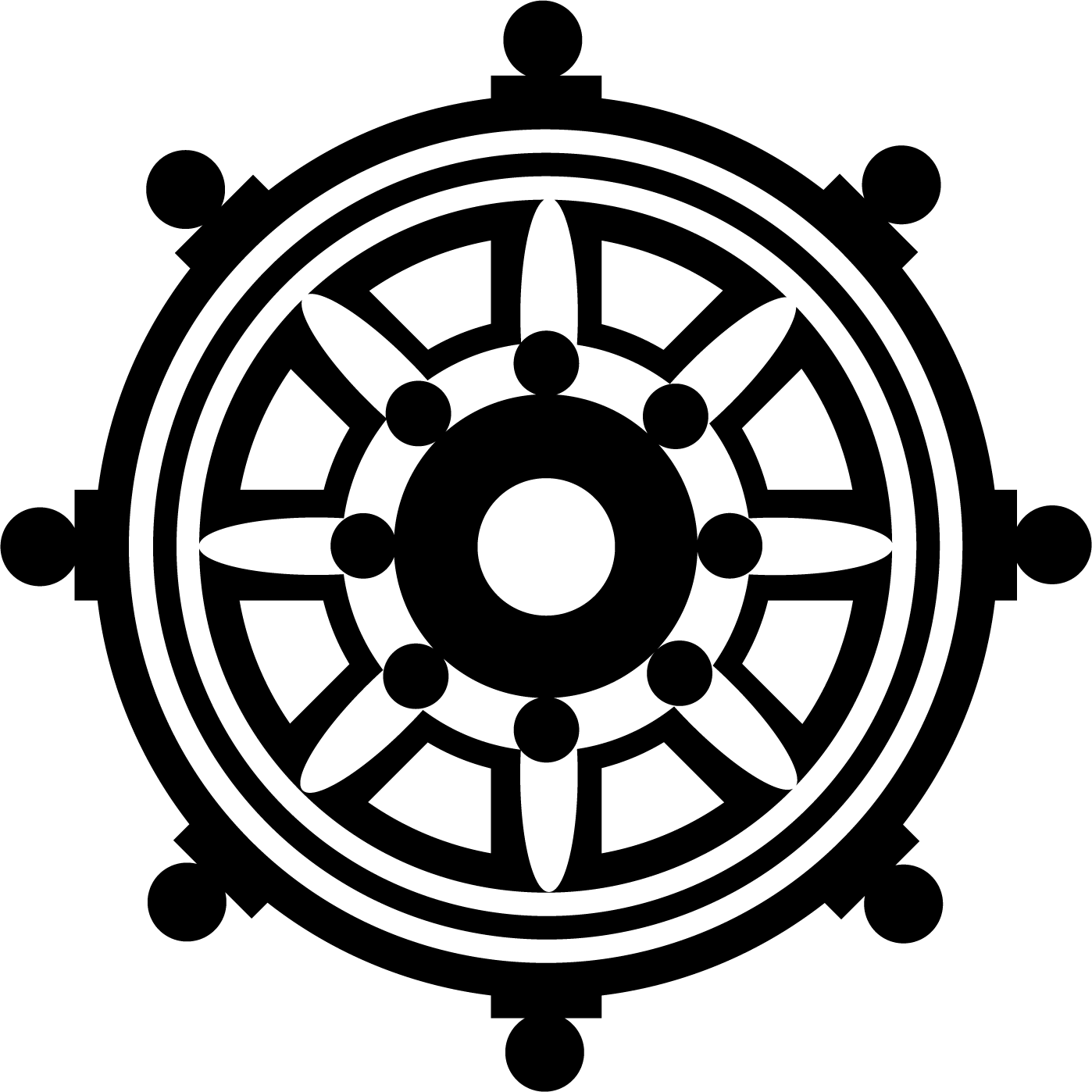 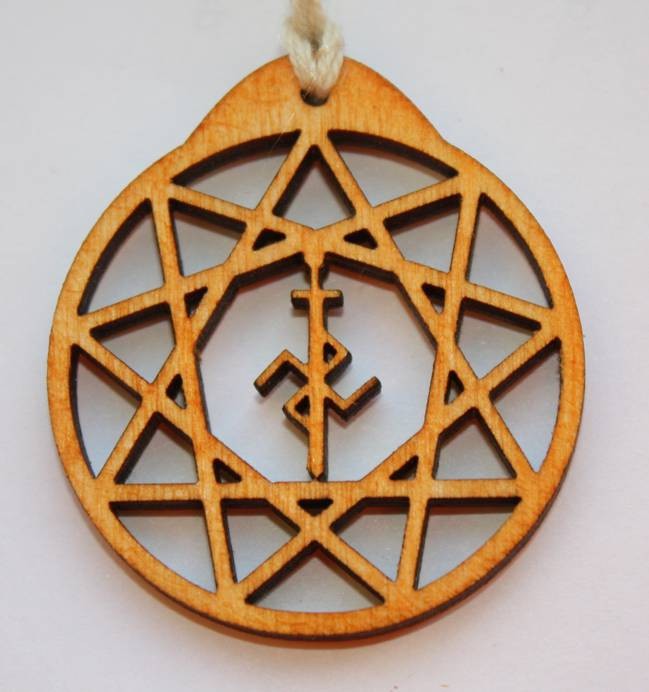 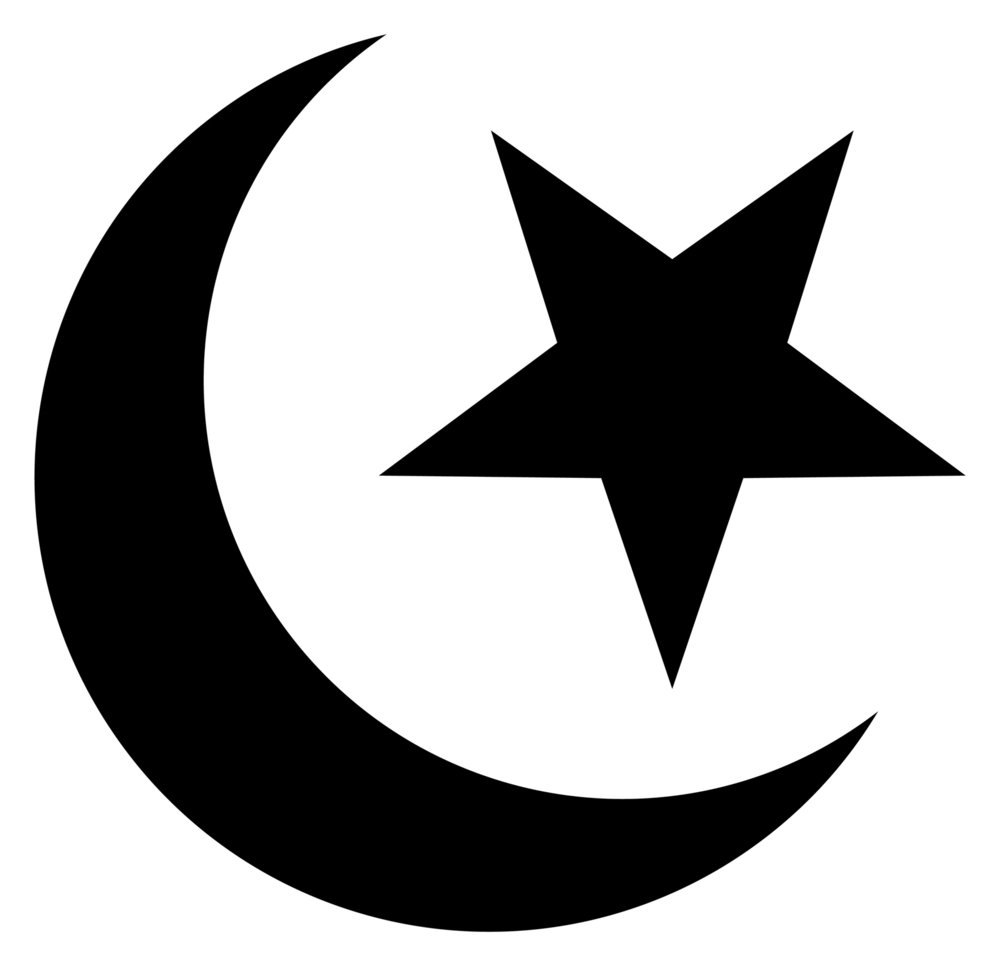 Ислам
Старообрядчество
Православное христианство
Буддизм
4. Свобода совести, свобода вероисповедания
Ст. 28 Конституции РФ 
Каждому гарантируется свобода совести, свобода 
вероисповедания, включая право исповедовать 
индивидуально или совместно с другими любую религию 
или не исповедовать никакой, свободно выбирать, 
иметь и распространять религиозные и иные убеждения 
и действовать в соответствии с ними.
4. Свобода совести, свобода вероисповедания
Атеизм 
(от греч. atheos — отрицание бога) — система взглядов и 
убеждений, отрицающая существование бога (божеств) 
и отвергающая всякую религию.
4. Свобода совести, свобода вероисповедания
Ведущей гарантией обеспечения права на свободу совести является конституционно закрепленный принцип равенства граждан независимо от их отношения к религии.
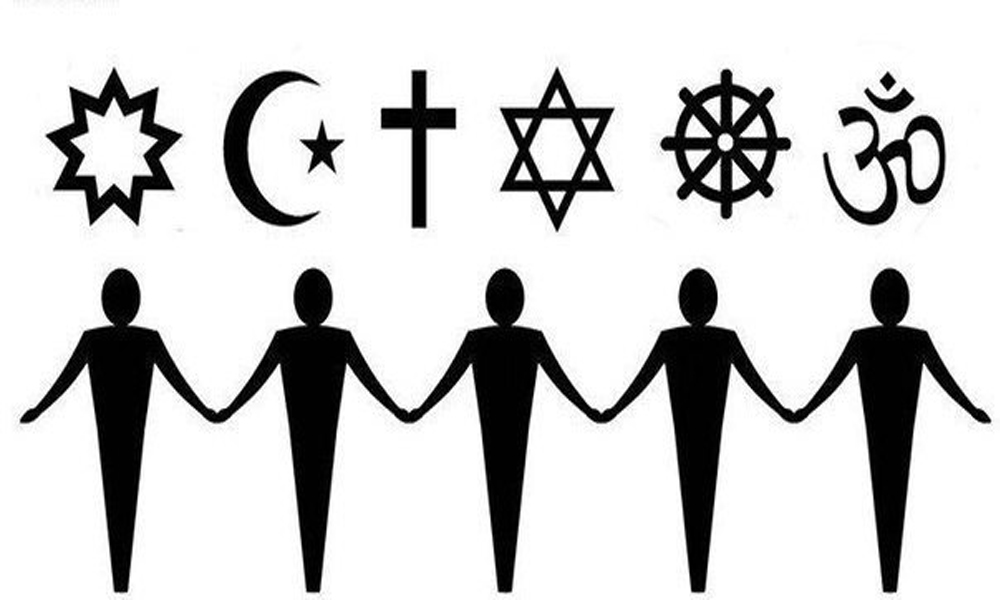 Подведем итоги
Каково значение религии в жизни общества?
Синквейн
РЕЛИГИЯ
2 прилагательных
3 глагола
фраза 
синоним
Рефлексия
сегодня я узнал...
было трудно…
я понял, что…
я научился…
я смог…
было интересно узнать, что…
меня удивило…
мне захотелось… и т.д.
Домашнее задание
1. Прочитать § 12 учебника
Задание на выбор:
2. Задание 1 рубрики «В классе и дома» на с. 101 учебника
3. Заполнить таблицу «Мировые религии»
Поблагодарите друг друга за хорошую работу!

И я вас благодарю: 
мне было с вами интересно!